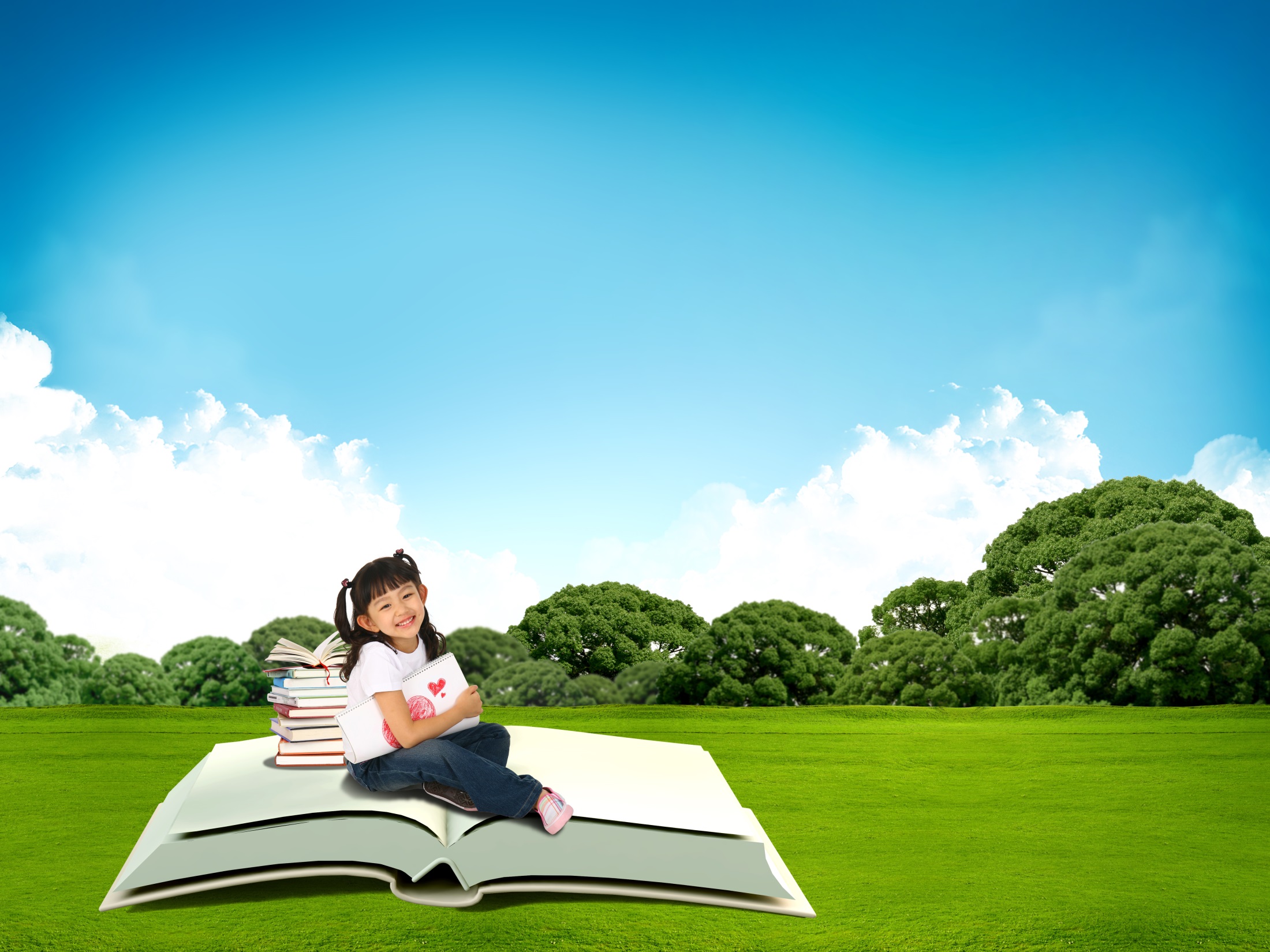 ‹#›
臺南區十二年國民基本教育
適性入學宣導
政策目標
術科測驗
‹#›
學科測驗
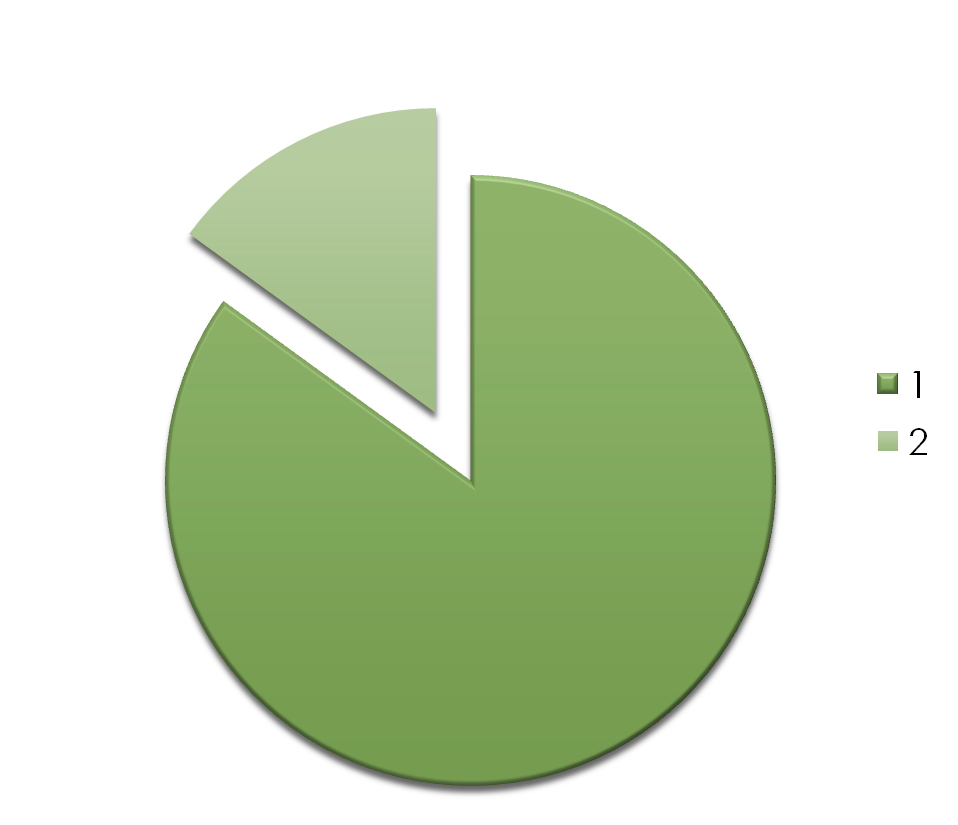 珍視菁英教育
發展多元特色
特色招生入學
相輔相成
免試入學
適性揚才
多元發展
完全免試入學
優先免試入學
一般免試入學
十二年國民基本教育：成就每一個孩子
‹#›
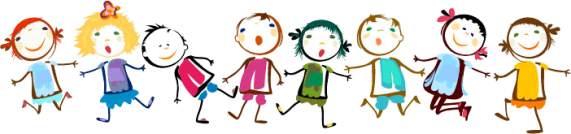 ‹#›
十二年國教入學管道總覽
12年國教入學管道(高級中等學校)
‹#›
直升
升學管道—學術傾向
‹#›
完全免試
普通高中
免試入學
特色招生(考試分發)
特色招生(專業群科)
升學管道—技職傾向
‹#›
完全免試
實用技能班
技術型高中
技優甄審
免試入學
升學管道—技職傾向
五專特色招生
‹#›
五專優先免試
五專
五專聯合免試
臺南區高中職多元入學重要日程表
1.藝術才能班
2.專業群科
3.體育班
‹#›
1.藝術才能班、專業群科
2.可跨區報考
3.需先術科測驗
7月放榜  報到
術科測驗
特色招生
（甄選入學）
報到
3月
5月中旬
7月
6月
直升
4、5月
科學班
免試入學
特色招生
（考試分發）
特色招生
（甄選入學）
教育會考
免試續招
(7月中下旬)
完全免試
1.可跨區報考
臺南區高中職
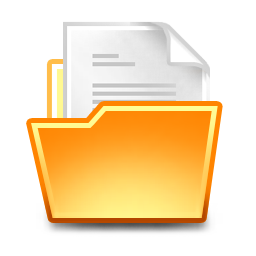 2.參加學科測驗
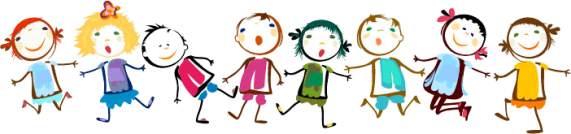 臺南區免試入學
‹#›
承辦學校：國立曾文高級農工職業學校
(一)免試入學就學區規劃-1
‹#›
高中高職：
1.免試入學：
(1)15個高中高職免試入學就學區：規劃以兼顧學生選校、學校招生、地方生活圈概念及符應主管機關權責。
(一)免試入學就學區規劃-2
‹#›
(2)共同就學區:位處免試就學區交界之學校，得由兩個以上縣(市)主管機關協調規劃共同就學及招生之範圍。

2.特色招生：得跨就學區選一區參加。

五專：
學校分散且類科屬性特殊，採全國一區。
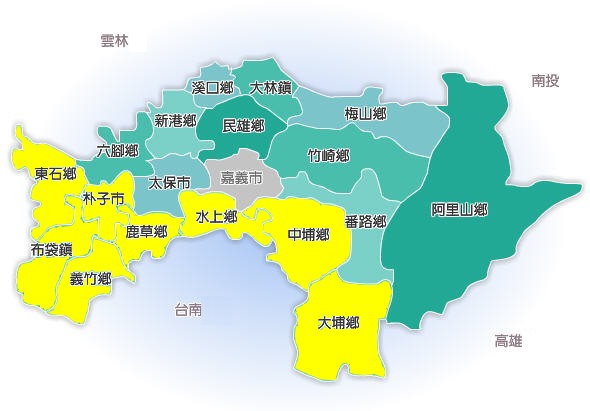 ‹#›
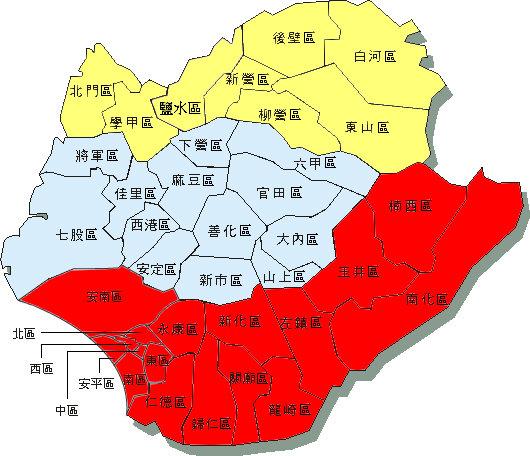 臺南區 VS 嘉義區
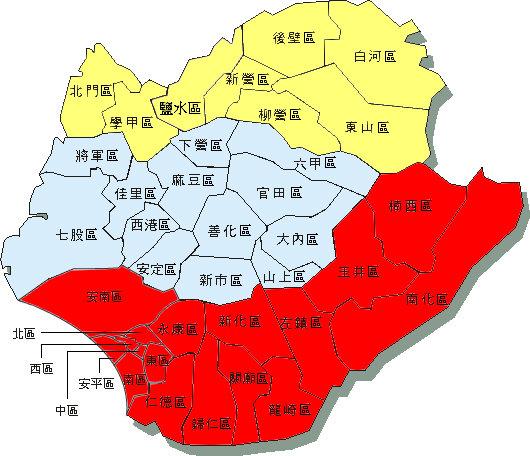 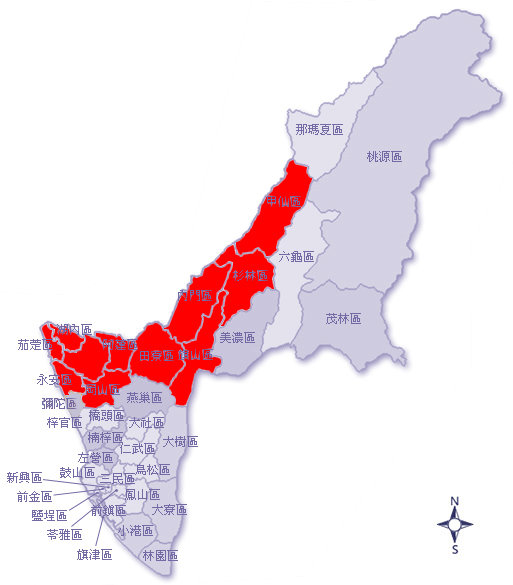 ‹#›
共同就學區
臺南區 VS 高雄區
‹#›
(二)特殊情形變更學區申請
‹#›
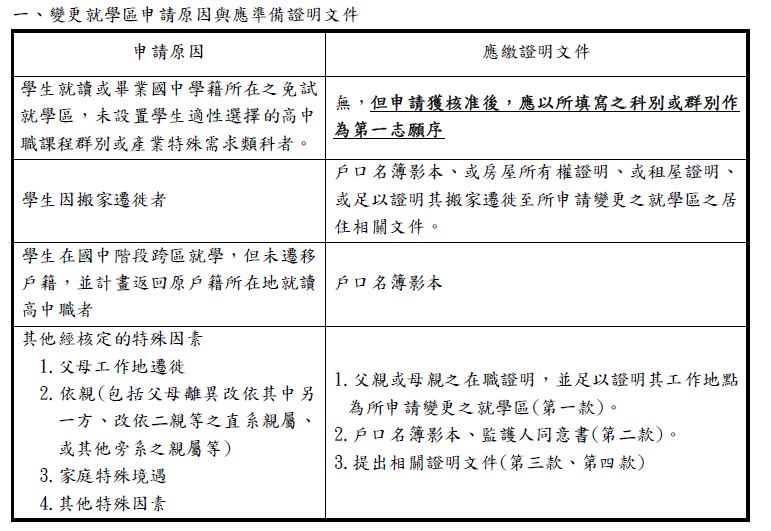 需變更就學區的同學，務必向註冊組詢問申請日期及應備資料
110年4月26日至110年4月30日
(三)免試入學作業程序
‹#›
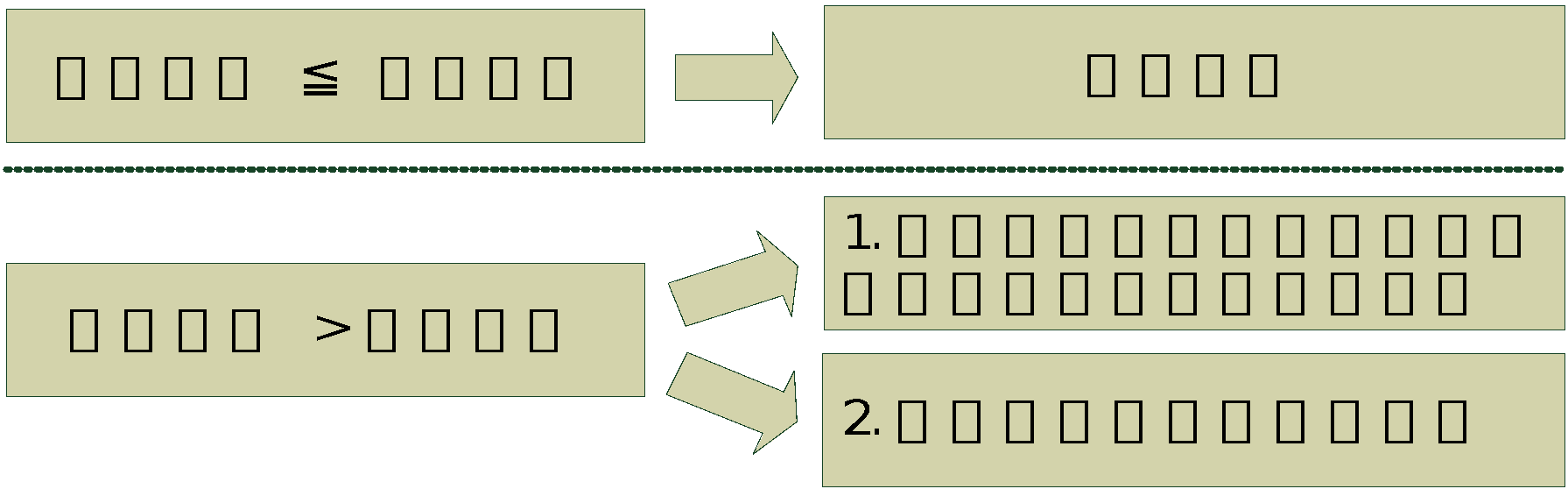 106學年度起入學，須就讀該校滿2學年以上，
才有保障名額資格
‹#›
(四)
免試入學超額比序項目表
多元學習表現採計前五學期，七上至九下開學前一日(2月17日)
(五)免試入學同分比序
‹#›
經濟弱勢(低收入戶)學生優先錄取
(1)總積分 (2)志願序 (3)國中教育會考總積分(4)多元學習表現總積分 (5)國中教育會考總積點 (6) 會考加註標示(含總標示及國英數自設分科標示) (7)志願序內之學校序及科別序。
(五)免試入學同分比序-2
‹#›
(六)超額比序-志願序1 (10分)
‹#›
(六)超額比序-志願序2 範例
‹#›
(六)超額比序-志願序3 範例
‹#›
同一學校第2次選填，視為不同志願序
‹#›
選填志願系統畫面示例
‹#›
70分
1個志願序內最多只能填3間「學校」
一校如有多科別，選填時視為同一志願序其志願序積分相同
選填志願系統畫面示例
‹#›
同一所學校第 2 次選填，
視為不同志願序。
‹#›
選填志願系統畫面示例
‹#›
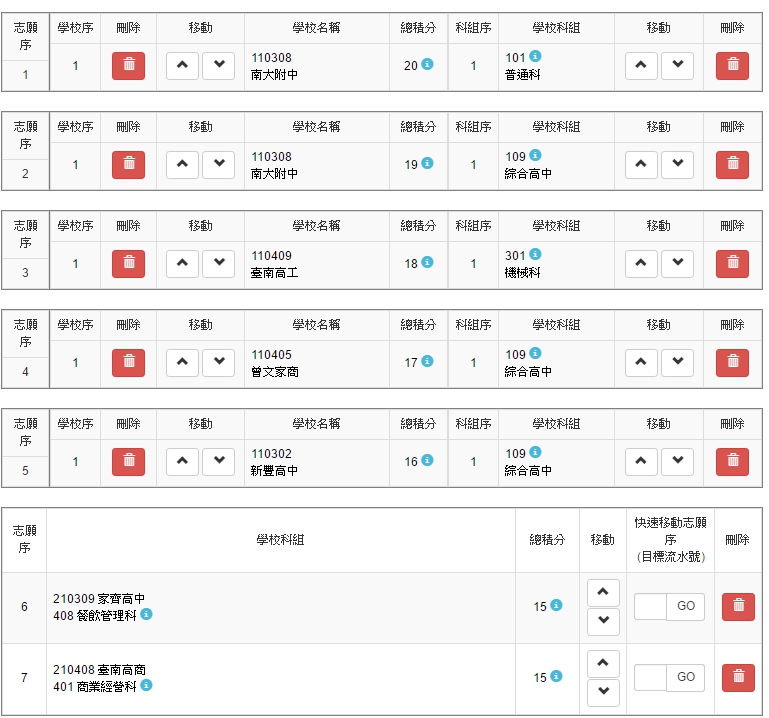 第 6 志願序後(含第 6 志願)志願選填以單科為單位，以5分計
‹#›
‹#›
(七)選填志願注意事項1
‹#›
分發以學生選填志願順序為優先考量。採從上而下的方式(由科別1、科別2、科別3…)來進行分發。
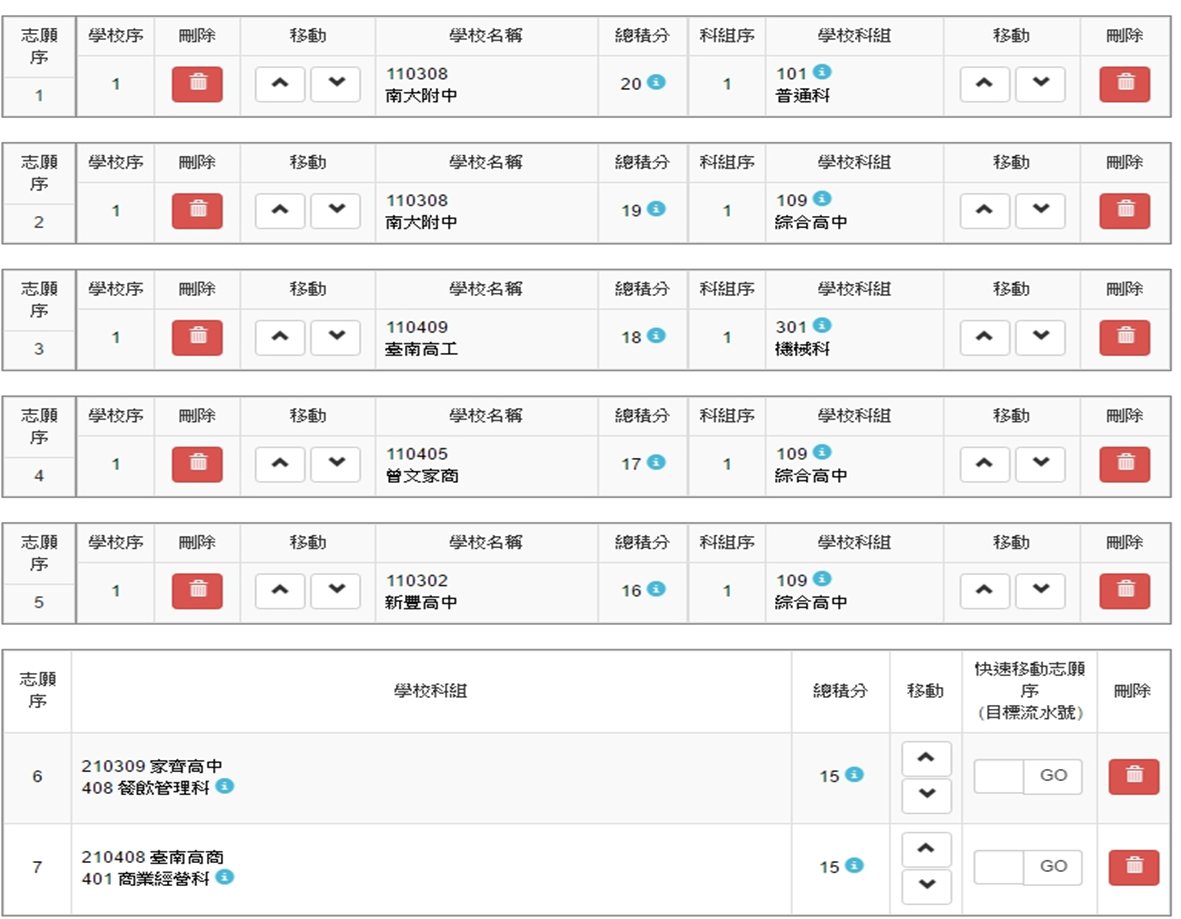 (七)選填志願注意事項1
‹#›
分發以學生選填志願順序為優先考量。採從左而右(由第一志願校到第五志願校)，從上而下的方式(由科別1、科別2、科別3…)來進行分發。
1
2
(七)選填志願注意事項2
‹#›
保障名額，係指同一所國中選填該高中職校為第一志願，其申請者中分數最高者。

當高中職核定招生名額小於所應保障之名額時，各保障名額依超額比序同分比序順序比較之。經比序仍超額時，超額之部分不列入保障名額，與其他學生共同參加第一階段免試入學分發。
(七)選填志願注意事項3(轉學生)
‹#›
依據臺南市政府教育局中華民國104年5月18日南市教課(一)字第1040463662號函。106學年度起入學高級中等學校學生，畢業前於原校就讀滿2學年以上者，始取得保障名額資格。
依據臺南市政府教育局中華民國107年1月8日南市教課(一)字第1070075738號函。108學年度入學高級中等學校學生：如為轉學生，最遲應於106年7月31日前(含7月31日當天)完成轉學程序，並於新轉入學校就讀至畢業，始符合「畢業前於原校就讀滿2學年以上者」之定義，而具有保障名額資格。
(七)選填志願注意事項4(以110年為例)
‹#›
第一次學生上網選填志願模擬：
  110年1/7(四)上午9:00至1/10(日)下午5:00前
第二次學生上網選填志願模擬：
  110年4/8(四)上午9:00至4/11(日)下午5:00前
正式志願選填日：
  110年6/17(四)上午9:00至6/20(日)下午5:00前
模擬及正式選填志願，學生可在家選填。若學生家中無法進行電腦選填志願者，請學校協助安排電腦教室供學生志願選填。
(七)選填志願注意事項5
‹#›
考量自我性向、興趣、家庭因素和科系未來發展(就業)
依據自己分數，擬定理想、現實、保險志願來進行選填，志願數不宜太少，避免有高分落榜的狀況
參考超額比序項目、個別序位區間，慎填志願序(第四校會降一分)
「多元學習表現」
‹#›
(九)多元學習-競賽成績1(10分)
‹#›
分為國際性、全國性、縣市性(以競賽採計一覽表為主)
團體賽分數折半計算。
同一性質或同一項目之競賽，僅擇優計分一次
由免試入學委員會進行競賽積分審查。
競賽項目：科展、學科能力競賽、語文、藝能類、運動類競賽
(九)多元學習-競賽成績2(正向表列)
‹#›
全國性、國際性競賽
臺南區十二年國民基本教育超額比序區域性縣市性競賽採計一覽表
全國運動會選拔賽採計競賽項目表
全民運動會選拔賽採計競賽項目表
變更免試就學區學生、轉學生，以及本區至他區比賽並獲獎之學生其競賽成績採計須依本市正向表列項目，所獲獎之競賽，其名稱與正向表列相符者始予採計分數
(九)多元學習-競賽成績3
‹#›
競賽成績、語言認證由學生上網先行登錄獎狀及相關資料。
再由學校將申請表及獎狀及相關資料送件至免試入學委員會審核後，由委員會直接將分數輸入系統中。
競賽成績、獎勵紀錄、社團參與及服務學習、語言認證等項，不得因同一事由重複採計加。
科學展覽、各學科能力競賽、語文類競賽、藝能類競賽、運動類競賽
(九)多元學習-競賽成績3
‹#›
競賽成績(連同語言認證)學生網路填報：
110年2月26日(五)至110年3月5日(五)

競賽成績(連同語言認證)審查資料送件：
110年3月10日(三)至110年3月11日(四)
(九)多元學習-獎勵紀錄(15分)
‹#›
功過相抵後，無懲處紀錄者給予基本分3分。
嘉獎0.5分、小功1.5分、大功4.5分。
警告-0.5分、小過-1.5分、大過-4.5分。
3分
12分
功過相抵後，無懲處紀錄者
至少24次嘉獎
(九)多元學習-社團參與(15分)
‹#›
每學期滿16小時(節)以上，並經教師評核通過者給3分。
技藝課程亦列為社團採計。
(九)多元學習-服務學習1(15分)
‹#›
總時數以50小時計，每小時0.3分。
分成三類：校內服務、學校與校外機構合作、校外服務(教育局之服務學習機構一覽表：http://163.26.134.3/12service/12service.aspx
校外服務學習需事先經家長同意後，向學校申請登記參加後，始得採計。
重考生的部分(依推動小組決議)
(九)多元學習-服務學習2
‹#›
學生申請服務學習示意圖
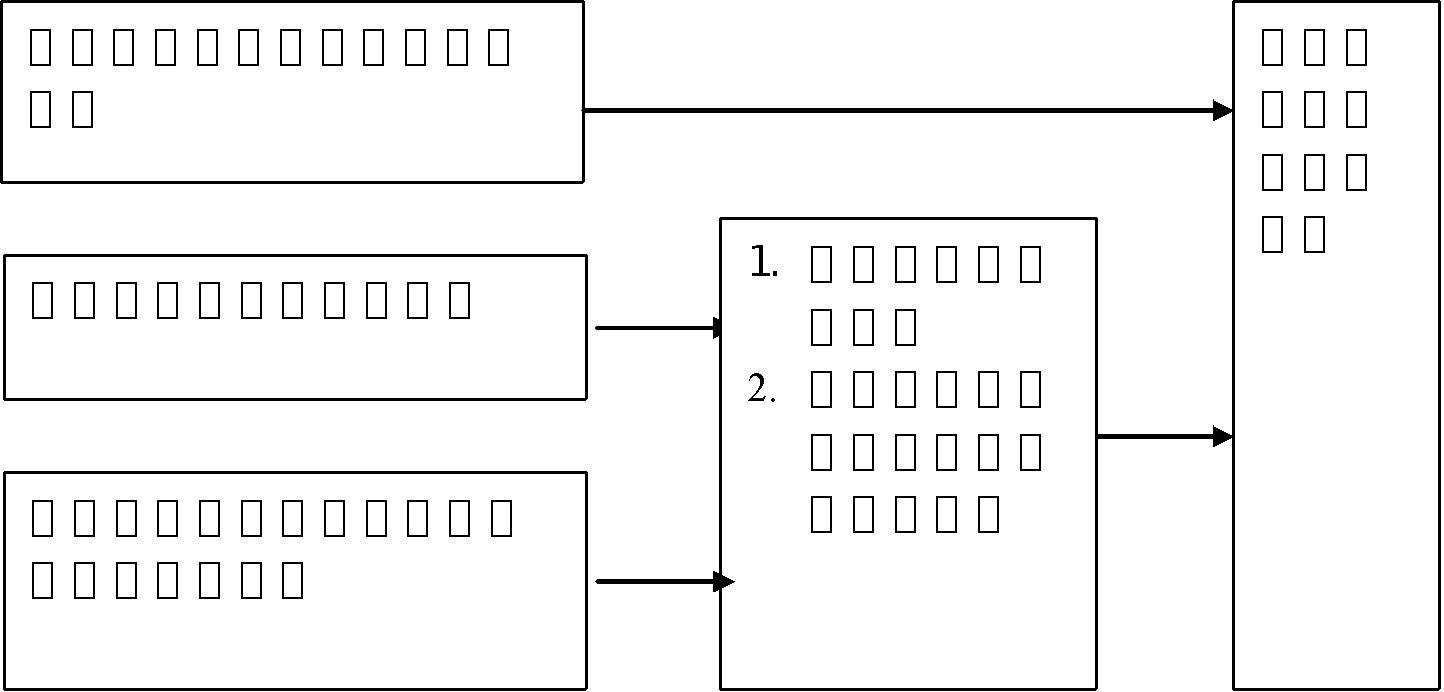 非上述服務學習機構之單位，請向教育局或學校申請列入市級或學校校外服務學習機構一覽表。
(九)多元學習-體適能(10分)
‹#›
以個人完成四項檢測為原則，經醫院、學校或檢測站認定無法完成檢測者，得擇項檢測，按照計分標準予以計分。
身心障礙、重大傷病、體弱學生、學校專責小組認定不宜檢測之學生，以6分計。
(十)多元學習-語言認證(5分)
‹#›
語言認證原則採計「閩南語、客家語、原住民族語」以及「英語」，認證項目以正向表列採計內容為主。
語言認證目的為鼓勵自我精進，為收鼓勵之效，「閩南語、客家語、原住民族語」獲基礎級以上者均採計 5 分 ; 「英語」採計標準參照CEF架構相當A2級以上者，採計 5 分。
國中學生於報名該學年度免試入學，其提出之認證資料如非國中教育階段取得者，亦予採計 5 分。
(十)多元學習-語言認證(5分)（正向表列）
‹#›
閩南語採計項目：閩南語語言能力認證考試、中小學生臺語認證、全民臺語認證（專業版）。
客家語採計項目：客語能力認證考試。
原住民族語採計項目：原住民族語言能力認證測驗。
英語採計項目：全民英檢(GEPT)、托福Junior測驗(TOEFL Junior)、托福紙筆型態測驗(TOEFL ITP)、托福網路型態測驗(TOEFL iBT)、多益測驗(TOEIC)、劍橋國際英語認證(Cambridge Main Suite)、外語能力測驗(FLPT)、雅思國際英語測驗(IELTS)
(十一)就近入學(以仁德區為例)
‹#›
(十一)就近入學(以東區為例)
‹#›
(十一)就近入學(以安平區為例)
‹#›
(十二)國中教育會考
‹#›
會考題目依據九年一貫課程綱要命題，重於融會貫通的基本題型。
採標準參照，分為精熟(6分)、基礎(4分) 、待加強(2分) 3個等級，不僅較易達到，也不用分分計較。
考試日期：110/5/15(六)-110/5/16(日)
此項分數於放榜後，由免試入學委員會直接將會考成績轉入免試入學作業系統。
(十二)國中教育會考
‹#›
教育會考加註標記
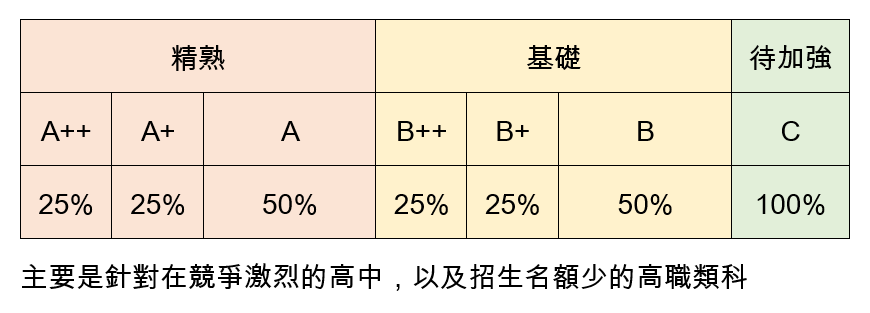 教育會考-臺南區採計方式
‹#›
總積「分」
(滿分30分)
總積「點」
(最高36積點)

同分比序時使用
(十二)國中教育會考
‹#›
考試科目、時間及題數
(十二)國中教育會考
‹#›
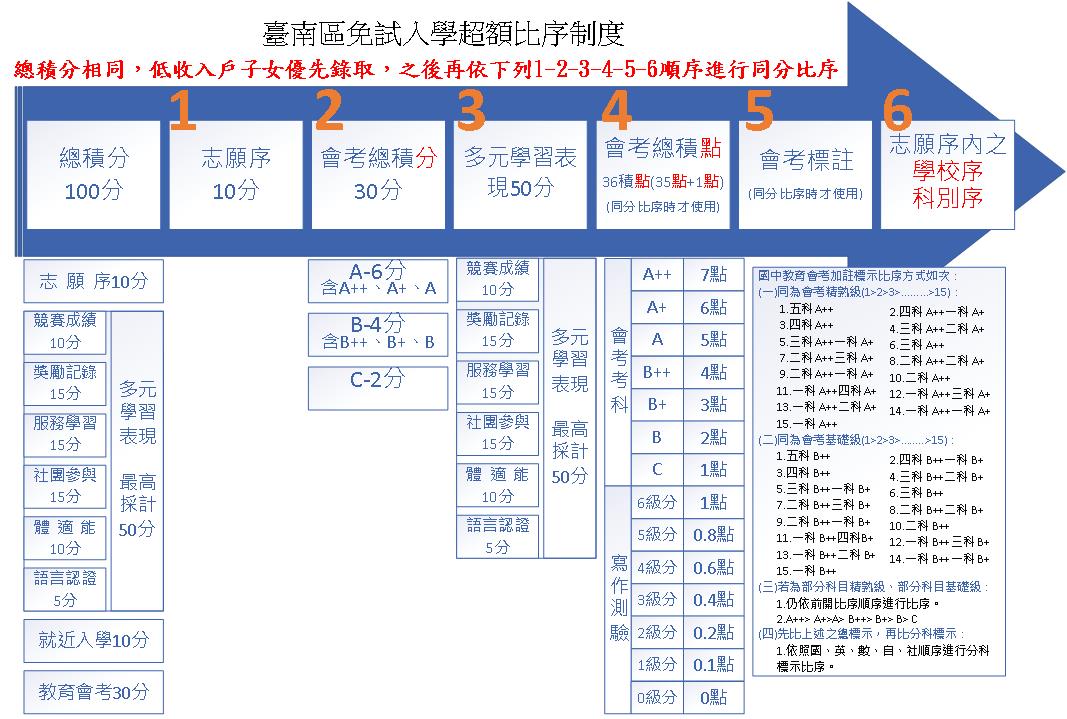 (十二)免試入學報名流程
‹#›
(多元學習表現分數原採計期間自七上開學日起，至九下開學前一日止)
放榜
多元學習表現
競賽成績審查
個別序位查詢
選填志願
報到
申請變更就學區

(有需要者申請)
參加國中教育會考
報名
集體報名
個別報名
放棄錄取資格
免試入學之個別序位
‹#›
「110學年度○○就學區學生免試入學超額比序（未含志願序）
個別序位之比率及累積人數區間」查詢服務
說明：以下服務資訊
1.因為免試入學尚未報名，故以國中教育會考報名人數為計算基準。
2.根據該區超額比序項目之分配及比序順次，計算該區學生之整體表現，由前至後排序，並以每一區間比率不低於百分之一且人數不少於一百人，計算其個別序位所屬區間，其比率均算至小數點第二位，第三位以下四捨五入，另就序位比率為後百分之二十以下者，得以同一比率區間呈現。
3.僅供個人進行志願選填參考，任何個人、團體、學校或機關不得蒐集處理、公開呈現或做其他目的之使用。
4.於選填志願時提供參考外，務必考量國中學生生涯輔導紀錄手冊及生涯發展規劃書，並參酌以往免試入學志願選填試探後，學校所給予之輔導建議，依照興趣、性向和能力，將志願序填滿，以選擇適宜的學校就近入學。
表三：110學年度臺南就學區學生免試入學個別序位表
‹#›
學生：身分證字號：_________
個別序位之比率及累積人數區間：
比率區間：％～％；
累積人數區間：人～人。
個別序位分數
‹#›
臺南就學區學生免試入學個別序位表示例
‹#›
選填期間，登入志願選填系統時可以看到以下資訊
學生：王大明    身分證字號：R123456789
個別序位之比率及累積人數區間：
比    率區間：  2.36  ％～ 3.37  ％；
累積人數區間：  236   人～  337  人。
1.01
1.學生分數(77分)在臺南區排序之比率區間為2.36％-3.37％中，在臺南市之排名在236-337中。代表學生目前的分數（扣掉志願序和就近入學兩項目）最多輸給336人。
2.若學生要追求理想中的志願，則可參考各志願之錄取人數，衡量自己其他項目的分數後，就可以推估錄取機率之高低。
(十四)試辦學習區完全免試—重要日程表
‹#›
(十四)試辦學習區完全免試—109辦理學校
‹#›
109年度資料，110年度依簡章公布為準
(十四)試辦學習區完全免試—109辦理學校
‹#›
109年度資料，110年度依簡章公布為準
(十四)試辦學習區完全免試—109辦理學校
‹#›
109年度資料，110年度依簡章公布為準
(十四)試辦學習區完全免試—109辦理學校
‹#›
109年度資料，110年度依簡章公布為準
(十四)試辦學習區完全免試—109辦理學校
‹#›
109年度資料，110年度依簡章公布為準
(十四)試辦學習區完全免試—109辦理學校
‹#›
109年度資料，110年度依簡章公布為準
(十四)試辦學習區完全免試—109辦理學校
‹#›
109年度資料，110年度依簡章公布為準
(十四)試辦學習區完全免試
‹#›
不採計會考成績
報名人數未超過招生人數，則全部錄取。若有超額，則依臺南市免試入學超額比序表中之多元學習表現之分數進行超額比序。(50分)多元學習表現總積分相同者，則依照以下順序來進行比序：
     1.體適能、2.社團參與、3.獎勵紀錄、
     4.服務學習、5.競賽成績
選填方式採一校一科方式辦理。
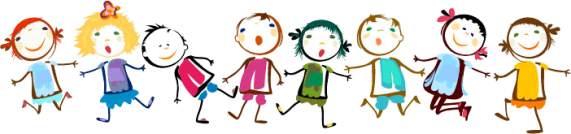 五、特色招生甄選入學
‹#›
藝術才能班：音樂、美術、舞蹈、戲劇
體育班
科學班
專業群科
(一)特色招生甄選入學---藝術才能班1
‹#›
分為音樂班、美術班、舞蹈班、戲劇班等四類。
藝術才能班甄選入學以聯合辦理為原則。國中非藝術才能班學生亦可報考，且不受免試就學區之限制，但僅能向一區（校）報名術科測驗及申請分發。
(一)特色招生甄選入學---藝術才能班2
‹#›
110年2月底~3月初報名，4月進行術科測驗
考試科目與以往相同
有意報考者，請家長務必提醒孩子注意教務處公布之報名相關期程
109年度資料，110年度依簡章公布為準
(二)特色招生甄選入學--體育班1
‹#›
高級中等學校體育班辦理特色招生甄選入學，係依術科測驗分數作為入學依據。由學校依體育班發展運動種類及特色課程內容，設計考科及計分方式。
招生方式得由學校選擇採取獨立或聯合招生方式為之，招生範圍則不受免試就學區限制，各校可跨區招生，學生也可跨區報考。
110年4月26-28日報名、5月1日進行術科測驗。
(二)特色招生甄選入學---體育班2
‹#›
甄審
甄試
單獨招生
運動績優生升學管道
甄審係以國際運動競賽成就為報名門檻，作為分發之標準，為外加招生名額。
其招生規定由各校擬訂，報主管機關核定；除依中等以上學校運動成績優良學生升學輔導辦法第19條第2項規定條件，並由主管教育行政機關核准，得採外加3%名額方式辦理外，其名額為內含之招生名額。
以運動競賽成就為報名門檻，並加考學科(國、英、數、自然及社會)及部分專長須參加術科檢定，為內含之招生名額。
甄審及甄試由教育部辦理，單獨招生由學校辦理。
(二)特色招生甄選入學---體育班3
臺南區體育班甄選入學學校
‹#›
109年度資料，110年度依簡章公布為準
(三)特色招生甄選入學---科學班1
‹#›
110年3月進行科學班科學能力檢定
以科學營的方式辦理考試，測驗科目為科學實驗。準備方式除了學校課業學習之外，特別需要著重實驗原理、設計及操作。
109年度資料，110年度依簡章公布為準
(三)特色招生甄選入學---科學班2辦理學校
‹#›
109年度資料，110年度依簡章公布為準
(四)特色招生甄選入學---專業群科1
‹#›
110年4月進行術科測驗
各校依群科屬性，考量國中生學習基礎，規劃簡易操作測驗，或者依招生需求，以書面審查、口試等方式進行篩選。
(四)特色招生甄選入學--專業群科2
109.10公告版(確實名額請以日後正式簡章公告為準)
臺南區專業群科甄選入學辦理學校
‹#›
(四)特色招生甄選入學--專業群科3
109.10公告版(確實名額請以日後正式簡章公告為準)
臺南區專業群科甄選入學辦理學校
‹#›
(四)特色招生甄選入學--專業群科4
臺南區專業群科甄選入學辦理學校
109.10公告版(確實名額請以日後正式簡章公告為準)
‹#›
(四)特色招生甄選入學--專業群科5
‹#›
109.10公告版(確實名額請以日後正式簡章公告為準)
臺南區專業群科甄選入學辦理學校
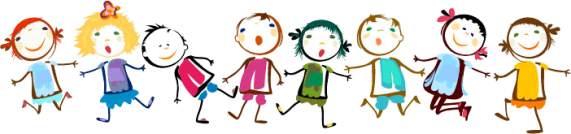 八、五專招生管道簡介
‹#›
有意報考者，請家長務必提醒孩子注意教務處公布之報名相關訊息及期程
‹#›
五專招生以「優先免試」和「聯合免試入學」為主要招生管道，七年一貫制系組則採「特色招生甄選入學」辦理招生。
五專優先免試，全國一區，至多可選30個科系組志願，由電腦統一分發。
(一)五專招生升學管道規劃與說明
‹#›
升學管道規劃
優先免試入學、聯合免試入學
特色招生甄選入學(臺南應用科大、東方設計2校4系)
升學管道辦理順序
特色招生甄選入學🡺優先免試🡺聯合免試入學。
免試入學招生後仍有待招生名額者，得報教育部核定辦理免試續招。
多元入學管道日程說明
‹#›
直升
完全免試
免試入學
特色招生
（考試分發）
技優、實用
特色招生
（甄選入學）
續招
(7月中下旬)
7月
4月
3月
5月
6月
5月中旬
五專
優先免試
五專
聯合免試
教育會考
五專特色招生(甄選入學：七年一貫制)
(二)五專招生升學管道重要規範事項
‹#›
國中畢業生可同時報名高中高職、五專免試入學及特色招生入學，但僅能擇一校報到。

每位學生皆可參加五專之免試入學（優先免試、聯合免試）和特色招生甄選入學，經錄取報到之學生，未依時間規定放棄者，不得報名免試續招。
(三)五專優先免試-招生學校
‹#›
109學年度五專優先免試入學各招生學校（計46校，其中9校為國立校院，37校為私立校院）
(三)五專優先免試-招生試務辦理方式
‹#›
“109學年度五專優先免試入學招生”基本規範：1. 109學年度招生名額【以不低於108學年度之提撥比率】為原則，例如108學年度提撥核定招生名額60%，109學年度可提撥60% ~ 100%。】。2.  開放非應屆畢業生及具有同等學力者報名。應屆畢業生可採「國中集體報名」或「個別網路報名」。非應屆畢業生或具同等學力者，採「個別網路報名」
        3. 免試生報名時可選填至多 30個 科(組)志願4.  採用全國一區依免試生分發順位與志願序由電腦統一分發
109年度資料，110年度依簡章公布為準
五專優先免試入學招生比序積分採計項目:

一、國中應屆畢業生在校比序項目
多元學習表現（含競賽及服務學習）
技藝優良
弱勢身分
均衡學習（包括健康與體育、藝術與人文及綜合活動五學期平均成績）
志願序
二、國中教育會考（含寫作測驗）
‹#›
(三)五專優先免試-比序積分採計說明
‹#›
(三)五專優先免試比序積分-志願序
‹#›
免試生可依志向網路選填30個科（組）志願，  每5志願為一級別共6級別，積分核分準則如下：
(三)五專優先免試比序積分-多元學習表現
‹#›
多元學習表現（積分上限15分）
  競 賽（積分上限7分）
核分標準：招生簡章表列之「國際、全國、區域及縣市」競賽項目
    區域及縣（市）競賽以縣市政府主辦者為限，獲獎證明之落款人在縣市須為縣市
    長，在直轄市須為市長或其所屬一級機關首長。
採計期間：免試生國中就學期間至109年5月14日（含）止
  服務學習（積分上限15分）
核分標準：班級幹部、小老師或社團幹部任滿一學期得2分；服務每滿1小時得0.25分
採計期間：國中就學期間至109年5月14日（含）止
109年度資料，110年度依簡章公布為準
[Speaker Notes: 同學年度同項競賽擇優1次採計。(大免有，優免沒有)]
(三)五專優先免試比序積分-多元學習表現
‹#›
高中職免試服務學習五學期(七上到九上)達到50小時以上即可拿到滿分(每小時以0.3分計，採計至110年2月17日止)。
五專免試服務學習採計最高56小時。(五專滿8小時得1分，幹部1學期得1分，合計最高7分，採計至109年5月14日(含)止)
五專優先免試採計最高60小時。 (五專優先免試滿1小時得0.25分，最高採計15分，競賽最高7分，班級幹部、小老師、社團幹部每滿1學期得2分，合計最高15分，採計至109年5月14日(含)止
109年度資料，110年度依簡章公布為準
[Speaker Notes: 同學年度同項競賽擇優1次採計。(大免有，優免沒有)]
(三)五專優先免試比序積分-技藝優良
‹#›
積分上限為3分，採計「技藝教育」課程平均成績。
單修一學期者以一學期成績計算，不須平均計算分數。
註：	89+~80係指80分以上未滿90分， 79+~70係指70分以上未滿80分， 69+~60係指60分以上未滿70分。
(三)五專優先免試比序積分-弱勢身分
‹#›
凡屬縣市政府所界定之低收入戶及中低收入戶者報名時繳交由縣市政府(包含鄉、鎮、市、區公所)開具之低收入戶或中低收入戶證明文件影印本（報名期間內有效之證明文件，非清寒證明）及戶口名簿影印本。
符合其一身分者得
3
分
或
1.5
分
低收入戶
（3分）
中低收入戶
（1.5分）
直系血親尊親屬支領失業給付之子女，須檢附公立就業服務機構核發之「就業保險失業(再)認定、失業給付申請書暨給付收據」或「認定收執聯」，(文件有效日期須於簡章報名期間）及戶口名簿影印本。
失業戶子女
（1.5分）
特殊境遇
家庭子女
（1.5分）
(三)五專優先免試比序積分-均衡學習
‹#›
均衡學習（上限21分）
核分標準：採計健康與體育、藝術與人文、綜合活動三大學習領域五學期平均成績，每領域及格者得7分。
採計期間：七年級上、下學期、八年級上、下學期及九年級上學期等5學期成績。
(三)五專優先免試比序積分-國中教育會考
‹#›
國中教育會考（上限32分）
分項目為「國文」、「數學」 、 「英語」 、「自然」及「社會」
 國中教育會考成績採計以109年度取得之成績為準。
護理科及國立招生學校之各科組，總積分計算項目須採計國中教育會考成績。
非護理科之私立招生學校各科組，總積分計算項目由各校自行決定是否採計國中教育會考成績。
109年度資料，110年度依簡章公布為準
(三)五專優先免試比序積分-會考寫作測驗
‹#›
寫作測驗（上限1分）
(三)五專優先免試積分-超額同分比序項目順序
12
08
04
05
01
09
13
‹#›
11
07
10
14
06
03
02
服務
學習
15 ～0(級距0.25)
均衡
學習
21、14、
7、0
弱勢
身分

3、1.5、0
技藝
優良
3、2.5、
1.5、1、0
志願序

26～21
多元學
習表現

15～0
總積分
101～21
會考
+寫作
33~0
國文
A++> A+> A> 
B++> B+> B>
 C>缺考
社會
A++> A+> A> 
B++> B+> B>
 C>缺考
競賽

7、6、5、4、
3、2、1、0
寫作
測驗6> 5> 4> 3> 
2> 1>缺考
英語
A++> A+> A> 
B++> B+> B>
 C>缺考
自然
A++> A+> A> 
B++> B+> B>
 C>缺考
數學
A++> A+> A> 
B++> B+> B>
 C>缺考
※此為同分之參酌比序之分發順位
※積分採計無論是否採計會考成績，於同分比序項目皆為一致標準，且均包含會考科目之比序。
109年度資料，110年度依簡章公布為準
(三)五專優先免試積分-分發比序原則範例
‹#›
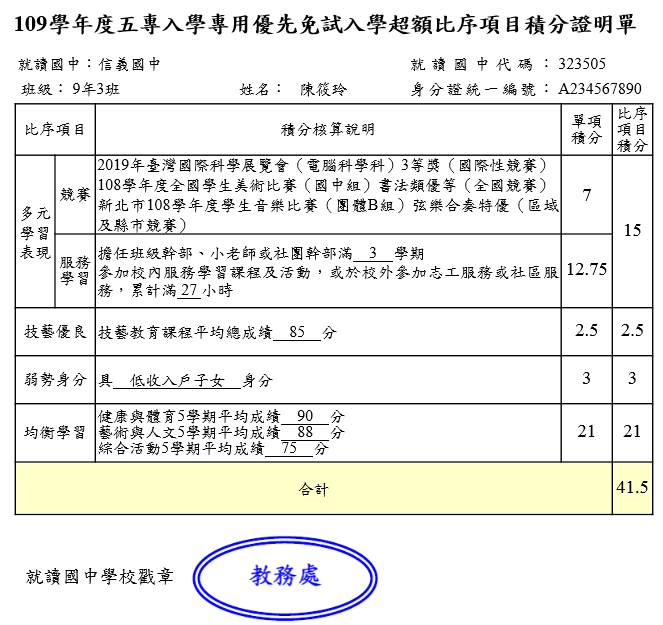 表1：信義國民中學
     陳同學優先
     免試入學報名
     之積分證明單
(三)五專優先免試積分-分發比序原則範例
‹#›
免試生超額比序總積分計算範例
表2： 陳同學國中教育會考成績與採計積分表
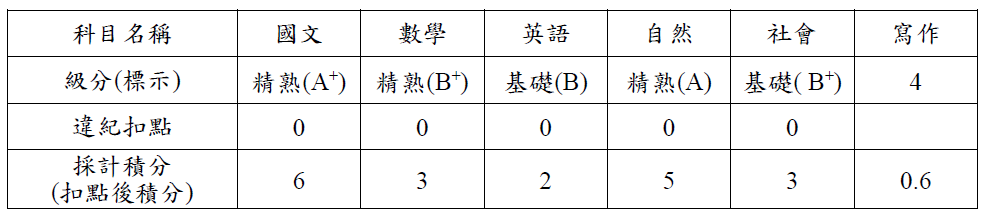 表3：陳同學以第2志願選填登記○○科技大學○○科（組）之超額比序項目積分採計表
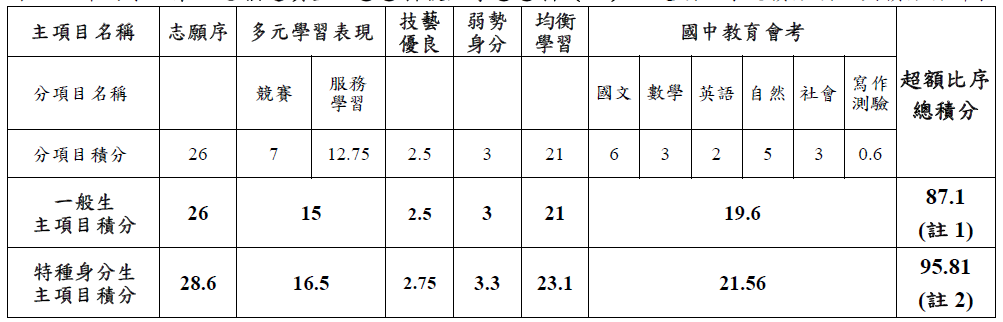 註1：志願序積分以級別方式計算，並於免試生完成選填登記志願後，納入超額比序總積分之主項目採計。
註2：陳同學未持有原住民文化及語言能力證明，加分比率以10%計算。
(三)五專優先免試積分-分發比序原則範例
‹#›
免試生超額比序總積分計算範例
表4：陳同學選填登記○○科技大學○○科（組）之一般生同分比序項目積分順序採計表
表5：陳同學選填登記○○科技大學○○科（組）特種身分生之同分比序項目積分順序採計表
(三)五專優先免試-辦理期程
‹#›
如有更動，請以簡章公布為準
(四)五專聯合免試-比序項目積分對照訂定原則
‹#›
重視學生基本能力，達成基本能力即取得分數。

設定單項及總項積分上限，避免學生分分計較。

以適當之比序項目規劃，達成零抽籤目標。

注重學生多元學習成效，引導學生五育均衡發展。
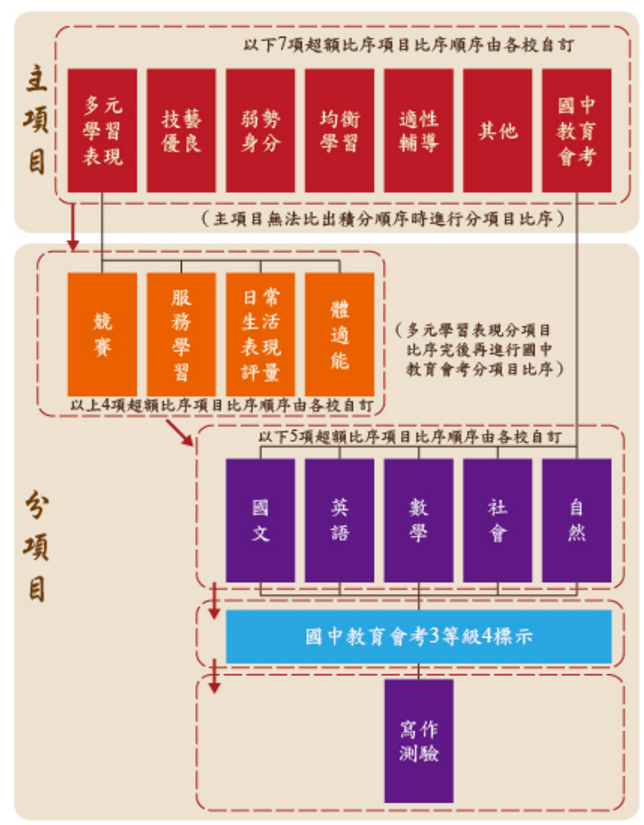 ‹#›
‹#›
(四)五專聯合免試超額比序項目積分對照訂定原則
‹#›
超額比序總積分之計算，以採計報名學生於國中在學期間至109年5月14日(含)止。
招生學校得依學校發展特色及科組特性，加權採計部分項目，加權項目至多得擇3項，其權重可訂為1.1、1.2、1.3、1.4、1.5，並以1.5為上限。
於分發時若超額比序總積分相同時，針對各校所訂優先比序條件進行同分比序，其比序順序先行以主項目進行比序，再依其主項目下之分項進行比序。
109年度資料，110年度依簡章公布為準
(四)五專招生超額比序項目積分範例
‹#›
肆、十二年國教及適性入學資源
‹#›
各國中電話諮詢：
可電詢教務主任及輔導主任
臺南市教育局諮詢專線：06-2982586
地方宣導團講師
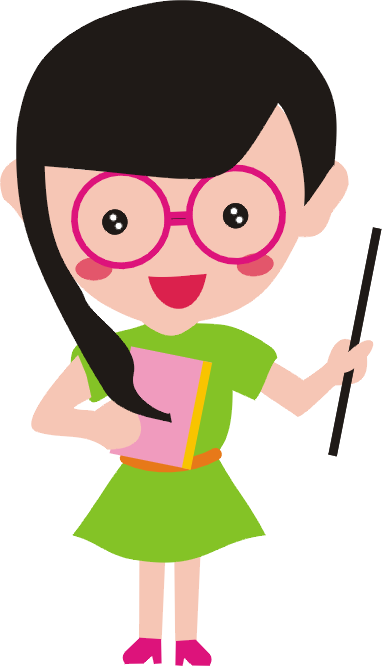 教育部諮詢專線： 0800-012580 （十二 我幫你）
一、教育部十二年國教資訊網
‹#›
http://12basic.edu.tw
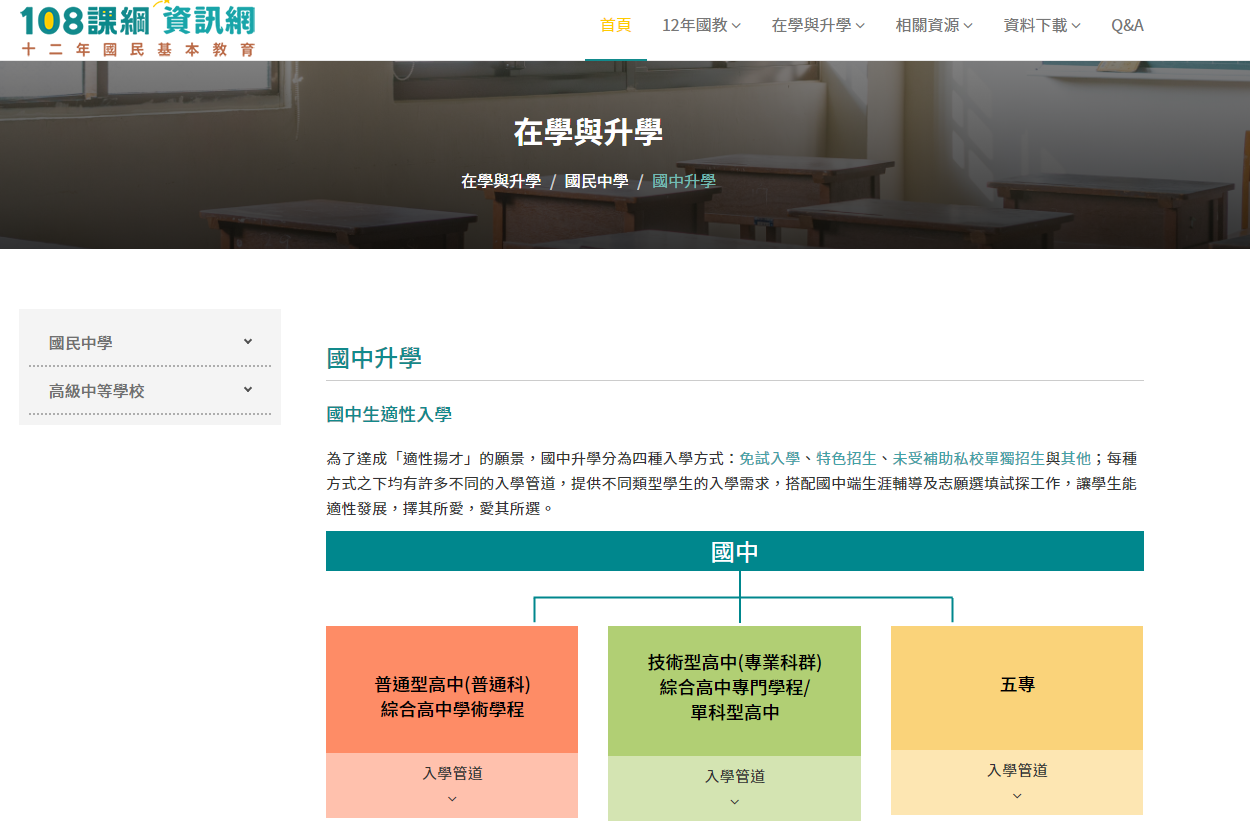 二、國中畢業生適性入學宣導網
‹#›
http://adapt.k12ea.gov.tw/
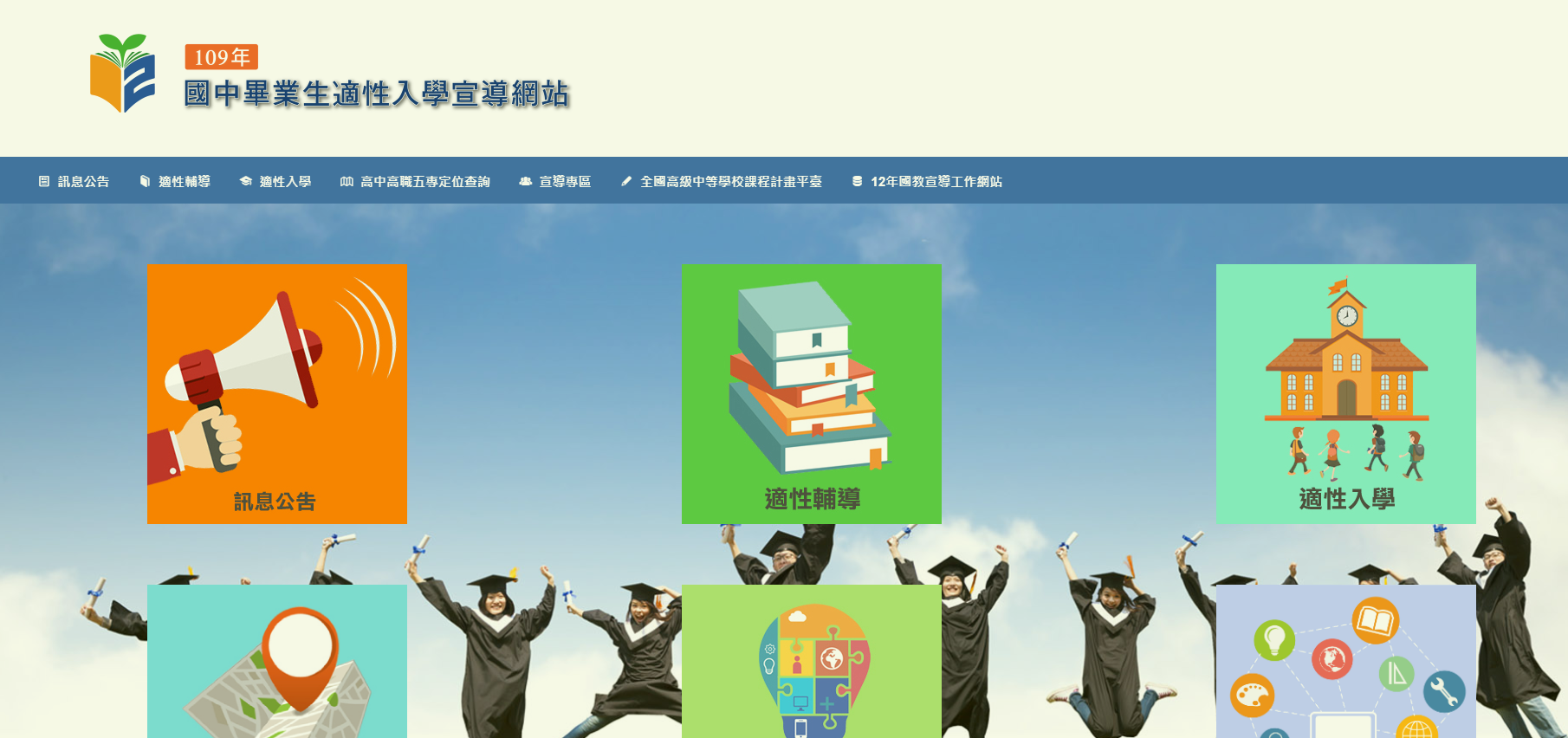 三、國中教育會考網站
https://cap.nace.edu.tw/
‹#›
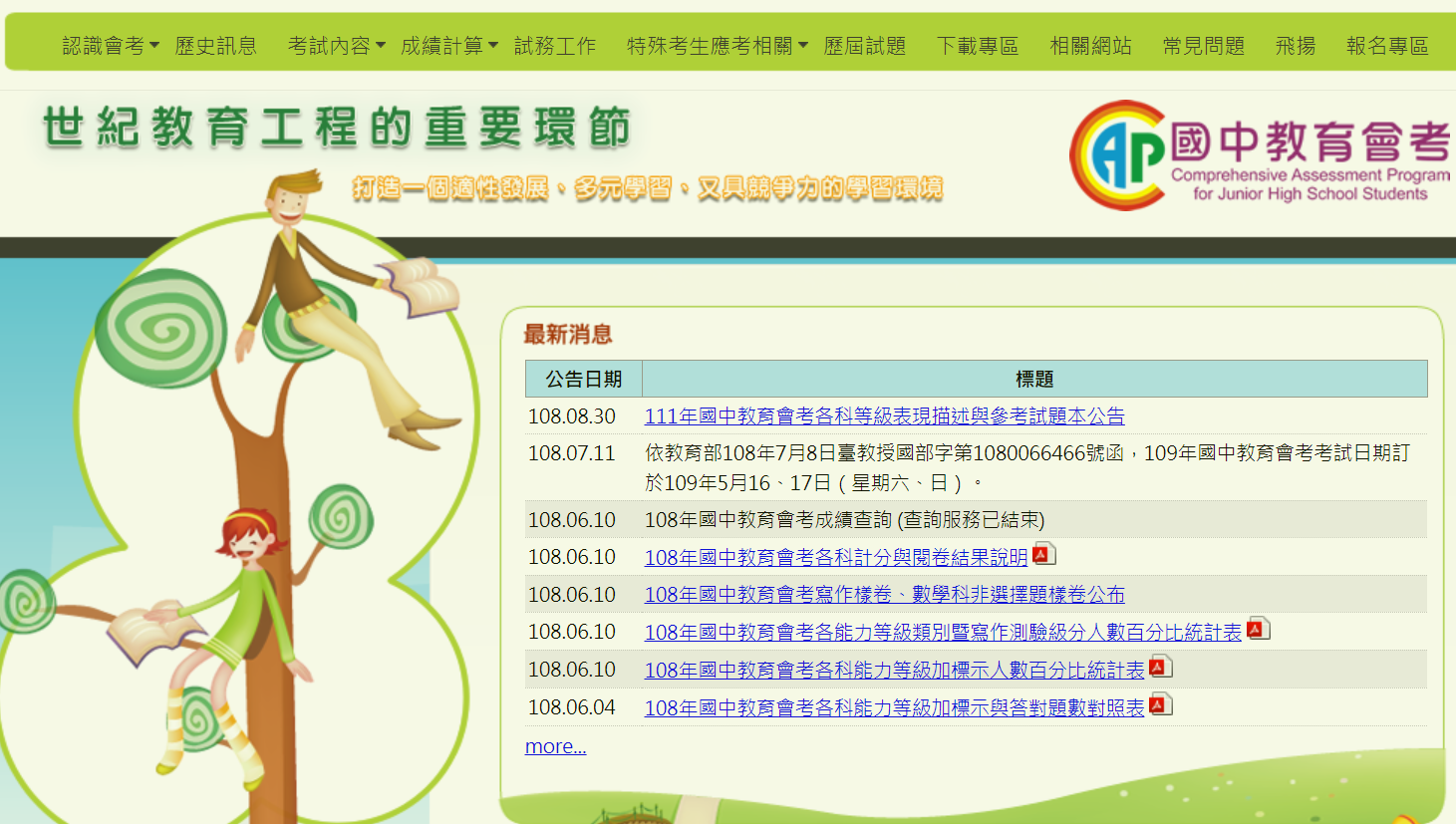 四、技專校院招生委員會聯合會
‹#›
https://www.jctv.ntut.edu.tw/
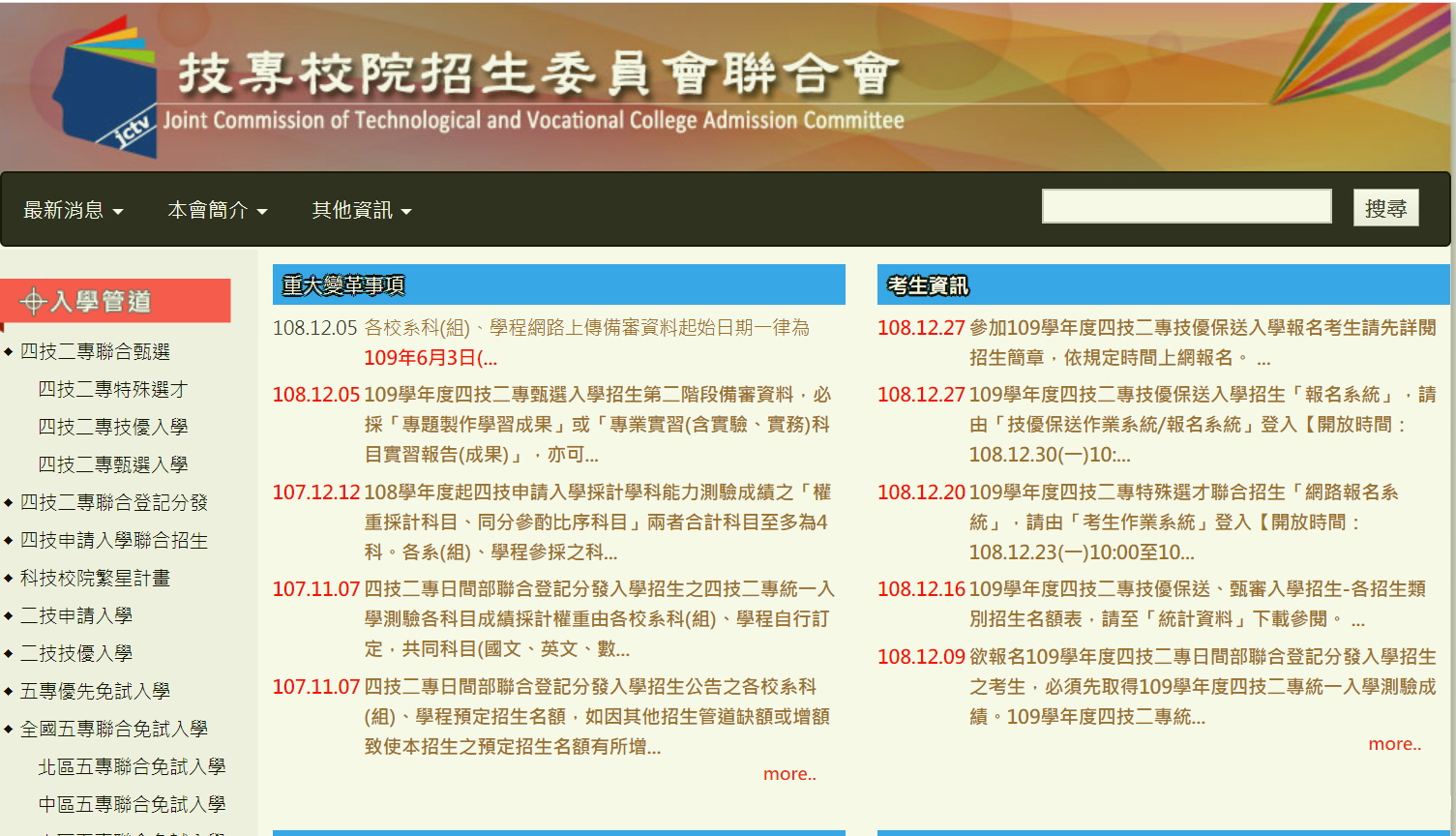 五、技專校院招生策略委員會
‹#›
https://www.techadmi.edu.tw/
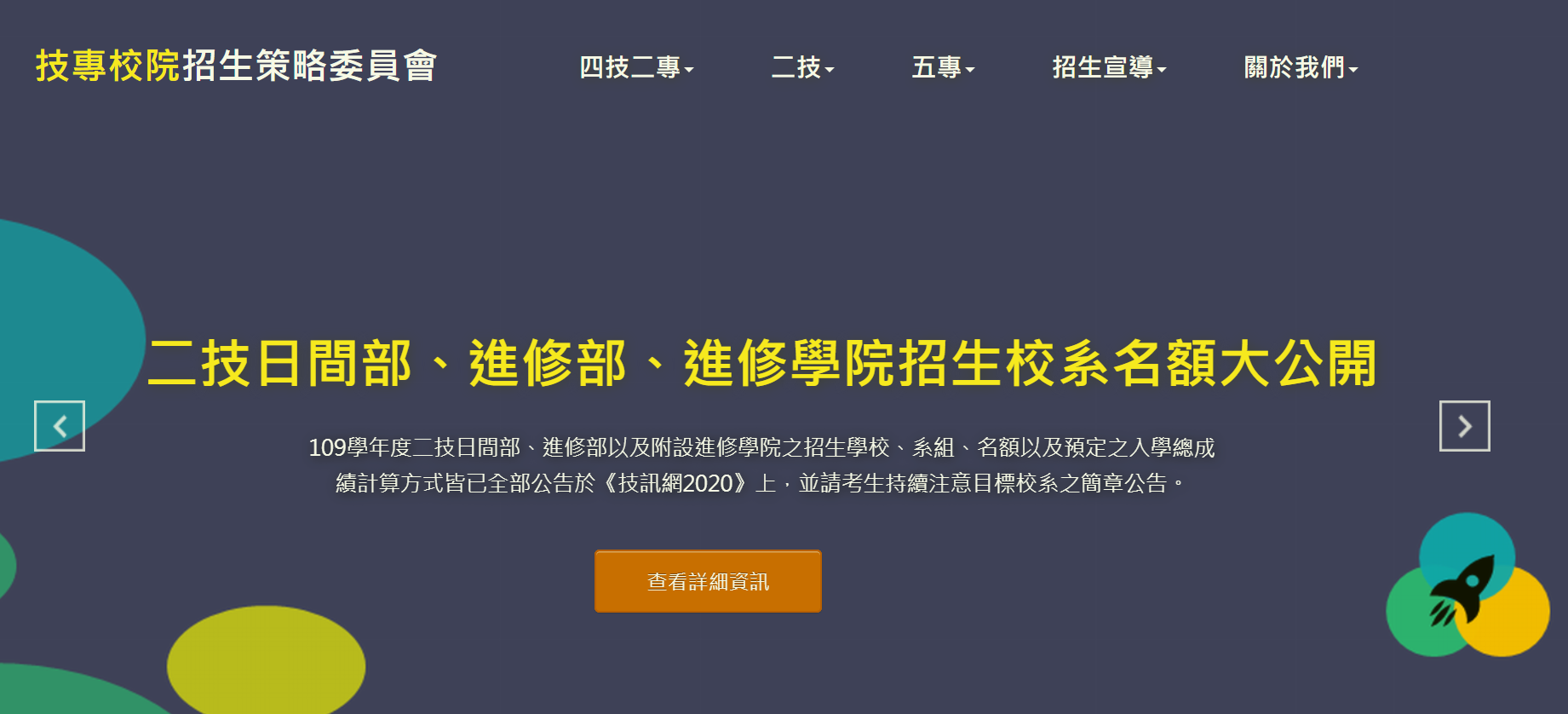 六、臺南區高級中等學校免試入學暨特色招生考試分發入學志願選填網站https://tn.entry.edu.tw
‹#›
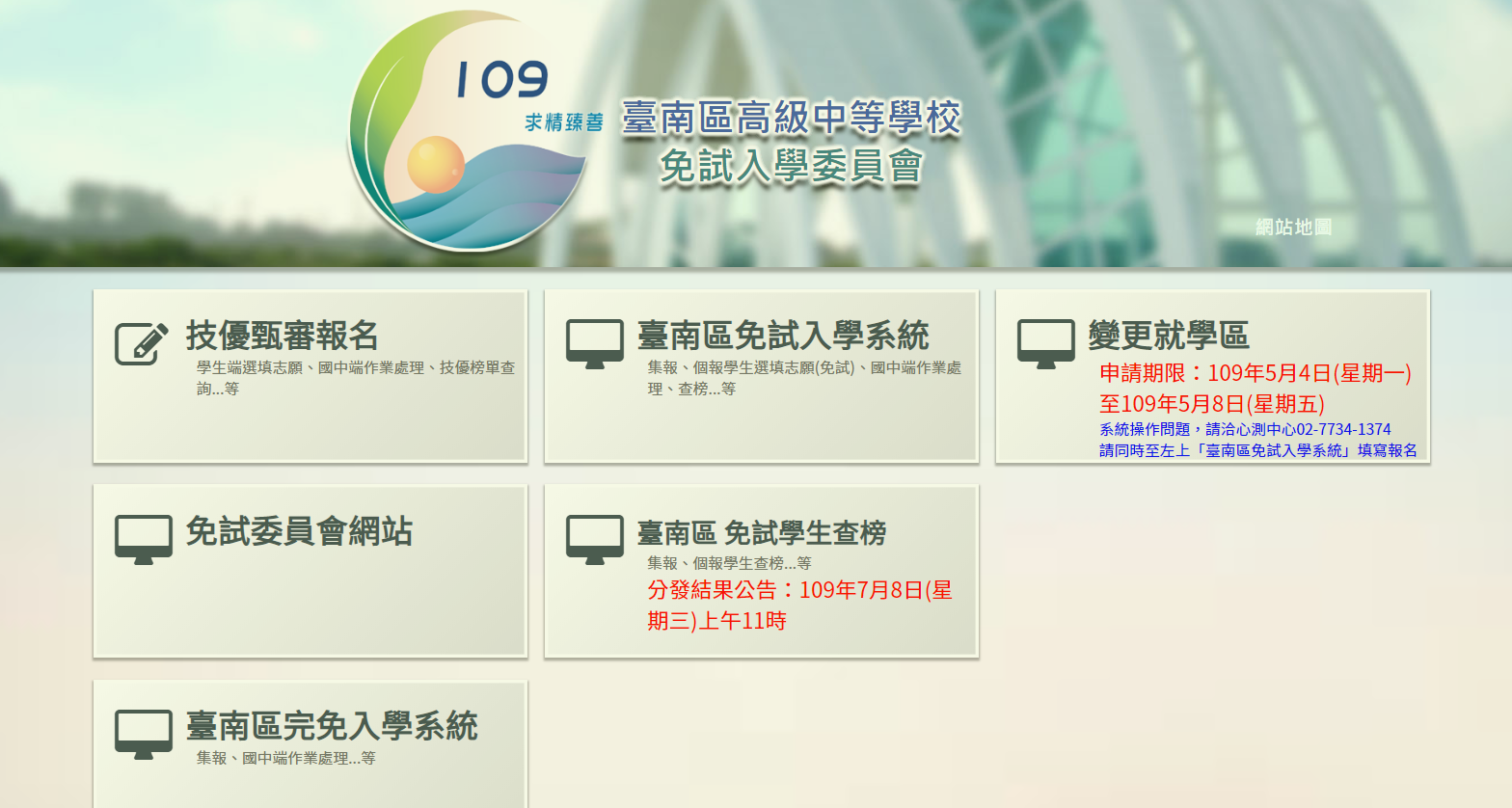 成就每一個孩子
‹#›
教育成功的秘訣無他，就是公平善待每個孩子。

每個學生都是未來社會的重要資產，應給予適性發展有效學習的機會。
‹#›
‹#›
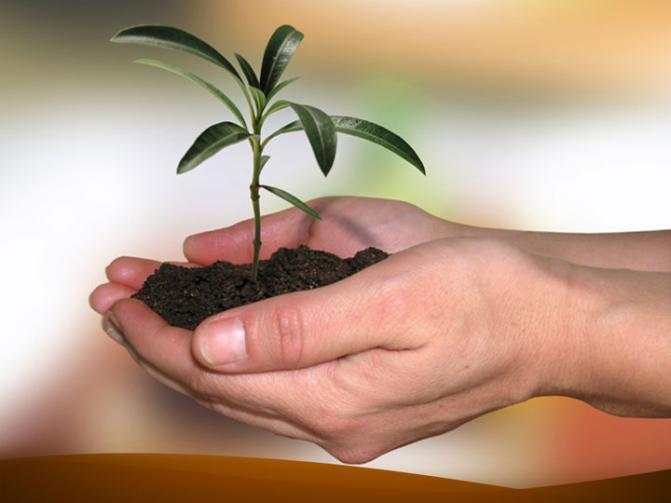 ‹#›
敬請指教
謝　　謝